Apropos Irrtum Nr. 20
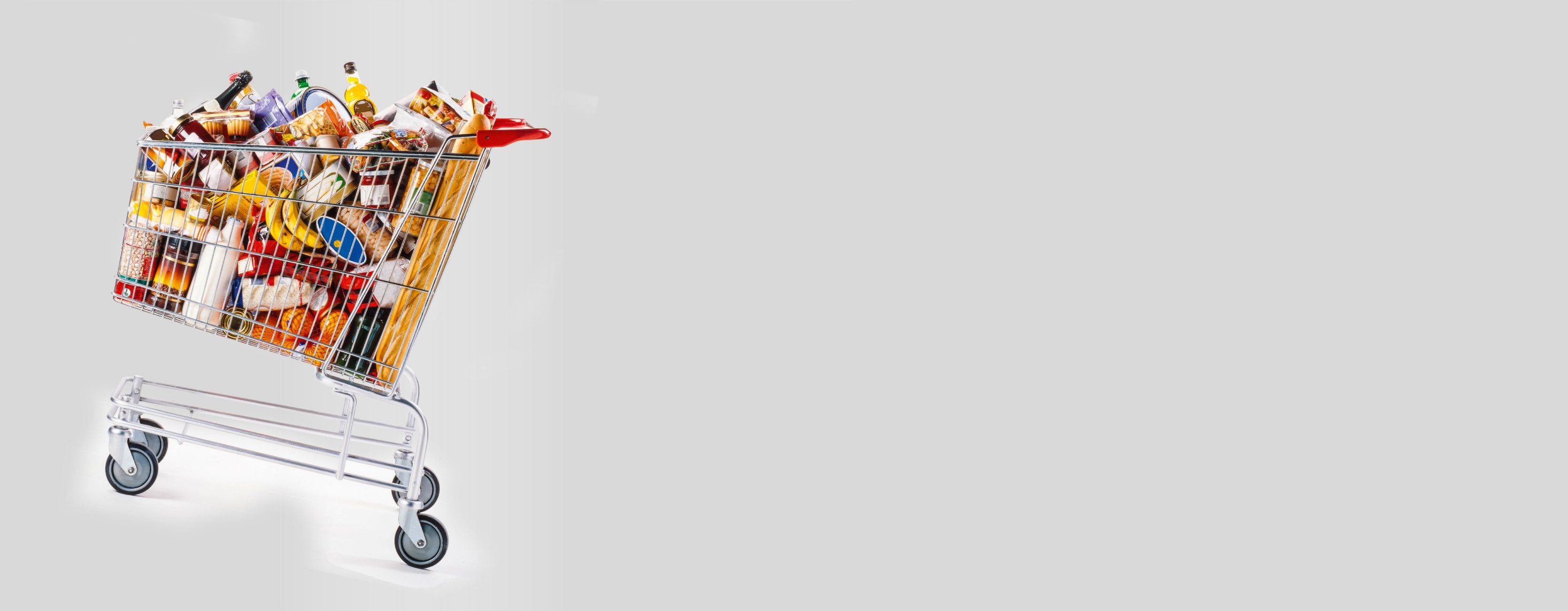 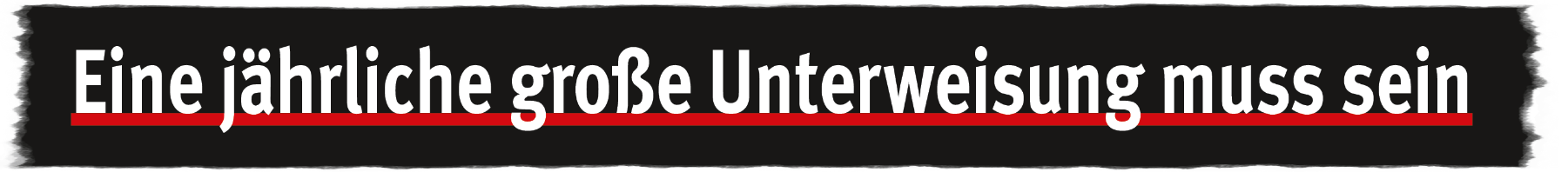 Datum:
23.06.2021
Referent/Referentin:
Manfred Mustermann
1
[Speaker Notes: Achtung: 

Diese Folien können betriebsspezifisch angepasst werden und dürfen innerbetrieblich verwendet werden. 

Jede anderweitige Nutzung, insbesondere die Integration in andere Produkte (z. B. E-Learnings), die Nutzung für eigene Veröffentlichungen oder Medien, die kostenfreie oder kostenpflichtige Weitergabe an Dritte oder die Entnahme von Bildmaterial ist nicht zulässig. 

Zur Anpassung der Werte für „Datum“ und „Referent/Referentin“, ändern Sie die Texte auf der Startfolie und wählen Sie dann in der PowerPoint-Menüleiste die Befehlsfolge Einfügen  Kopf und Fußzeile  Für alle übernehmen. Dadurch werden die Fußzeilen in allen Folien aktualisiert.

Zur Integration Ihres Unternehmenslogos wechseln Sie in die Masterfolie über Ansicht  Folienmaster. Klicken Sie auf den obersten Folienmaster, entfernen Sie das Bild mit dem Kundenlogo und integrieren Sie – falls gewünscht – Ihr eigenes Logo.
Auf allen Folien ist dann das neu eingefügte Logo enthalten.

© BG RCI / Jedermann-Verlag GmbH, Heidelberg]
„Eine jährliche Großunterweisung muss sein!“
Genau, und da packt man alles rein!
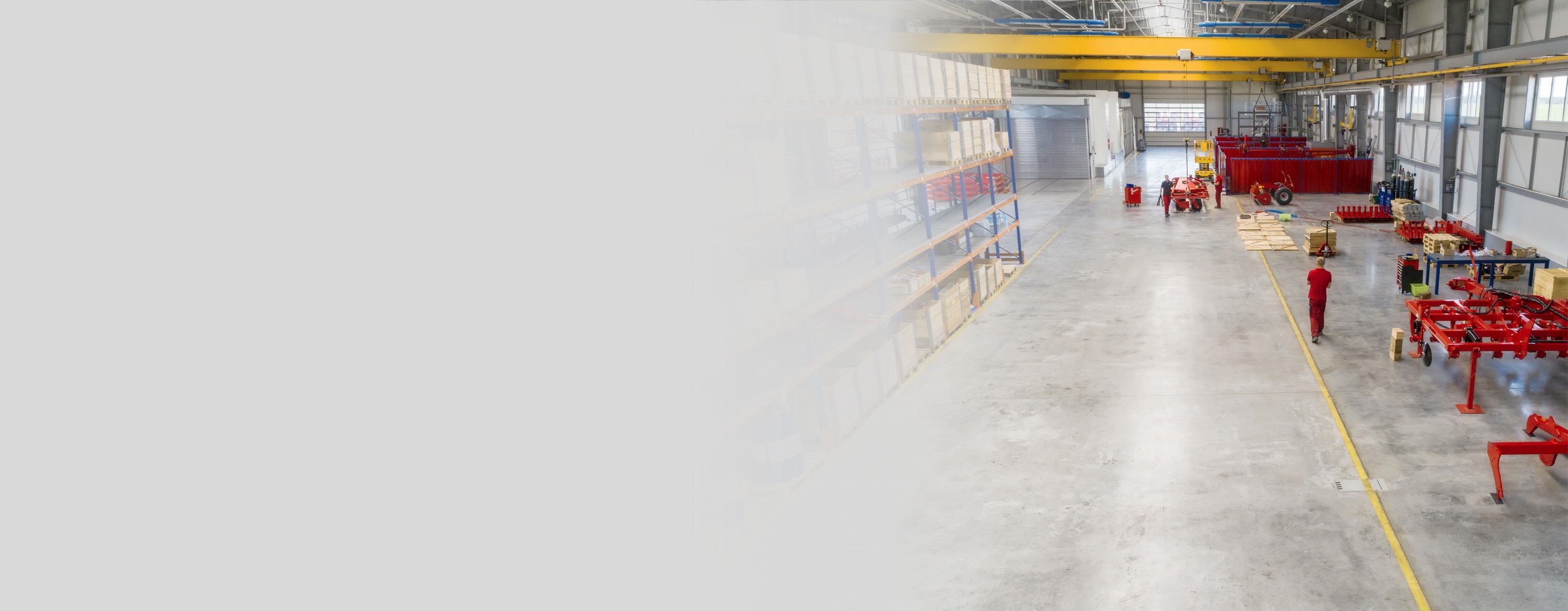 Weniger ist manchmal mehr…
Das wird dann eben ein langer Tag.
Das schreibt ja auch
 die BG vor.
So viel kann sich aber doch keiner merken!
Kurze Unterweisungen können aber die Großunterweisung nicht ersetzen.
Wir teilen das immer in kleinere Häppchen auf. Klappt gut.
So bin ich als Führungskraft auch rechtlich auf der sicheren Seite.
Wir nutzen dafür gerne Sicherheitskurzgespräche.
Manfred Mustermann
2
23.06.2021
„Eine jährliche Großunterweisung muss sein!“
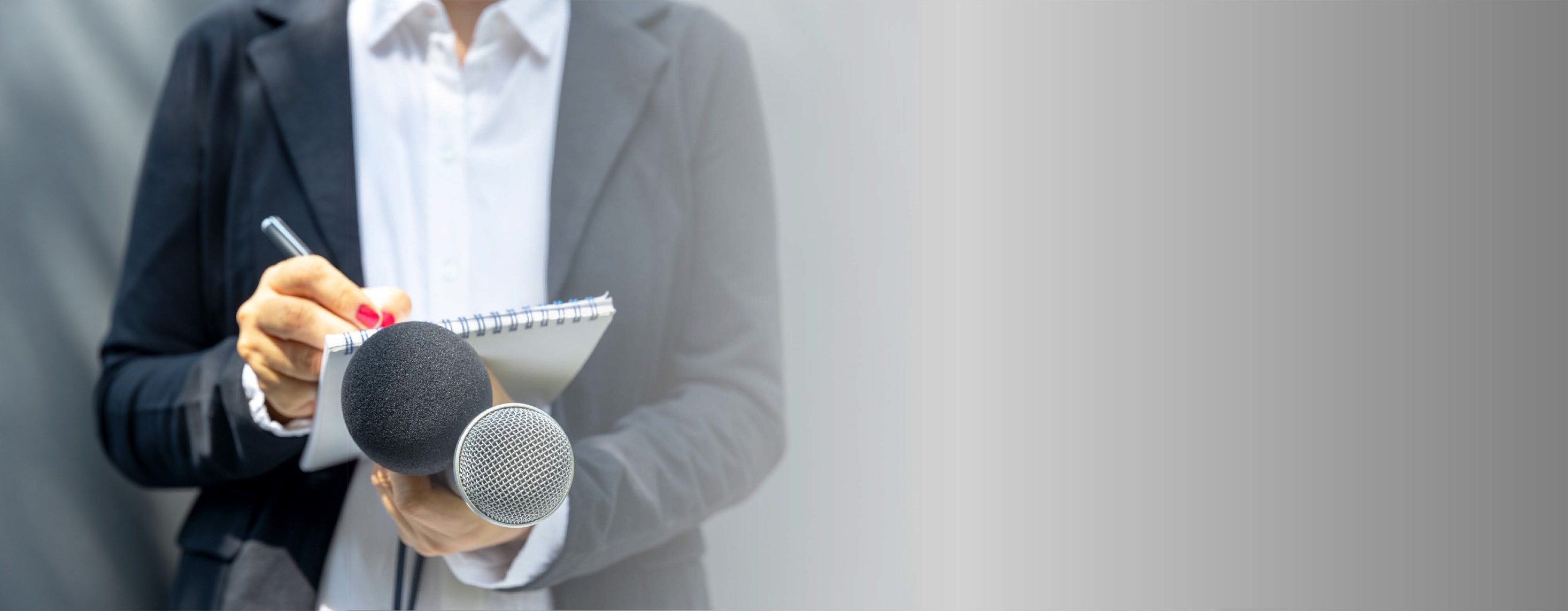 Und jetzt IHRE Meinung!
Was denken Sie?
Manfred Mustermann
3
23.06.2021
„Eine jährliche Großunterweisung muss sein!“
Richtig ist …
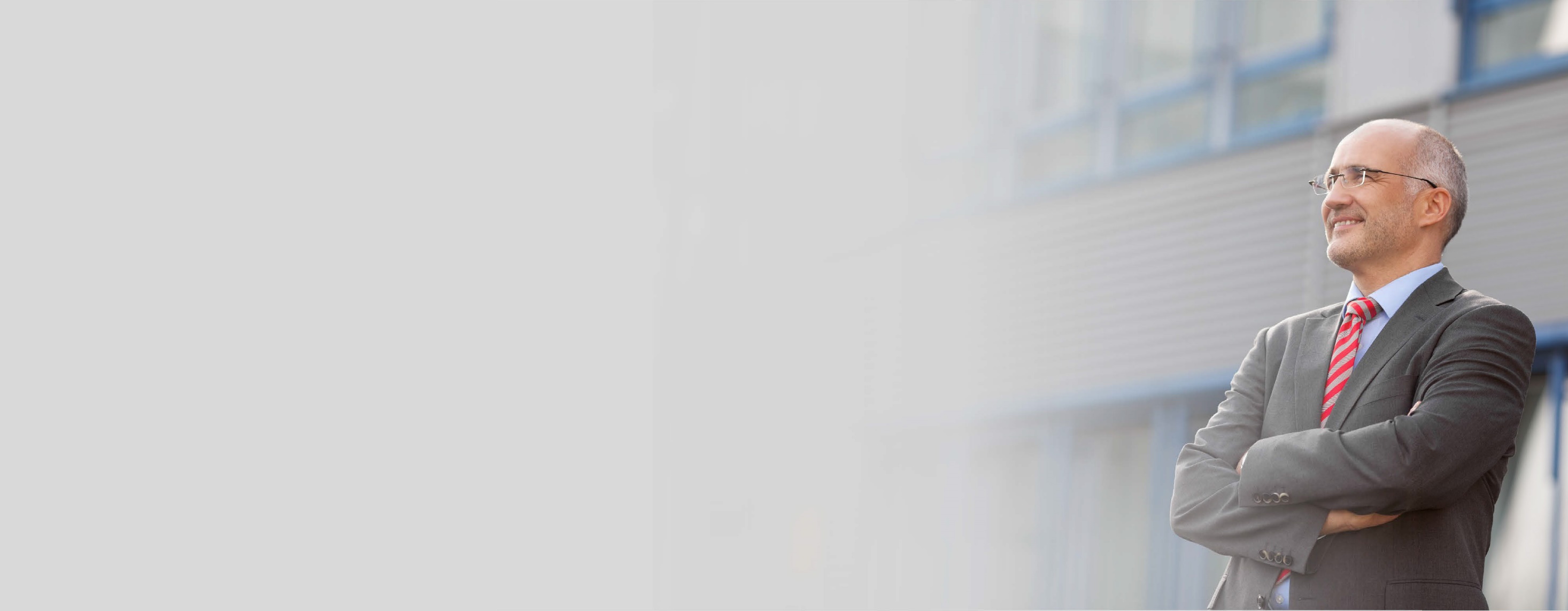 Es besteht keine Pflicht, einmal im Jahr eine große Sicherheitsunterweisung durchzuführen, die sämtliche Themen abhandelt. Die erforderlichen Themen dürfen auf mehrere Unterweisungen verteilt werden.
Nicht jedes Thema muss zwangsläufig gleich intensiv besprochen werden. Gibt es keine Änderungen und werden die Tätigkeiten und Arbeitsschritte nach wie vor wie besprochen durchgeführt, darf’s auch kurz werden.
Genauso kann es aber auch Gründe für eine vorzeitige, besonders intensive oder auf eine bestimmte Gefährdung gerichtete Unterweisung geben.
Manfred Mustermann
4
.
23.06.2021
„Eine jährliche Großunterweisung muss sein!“
Empfehlung
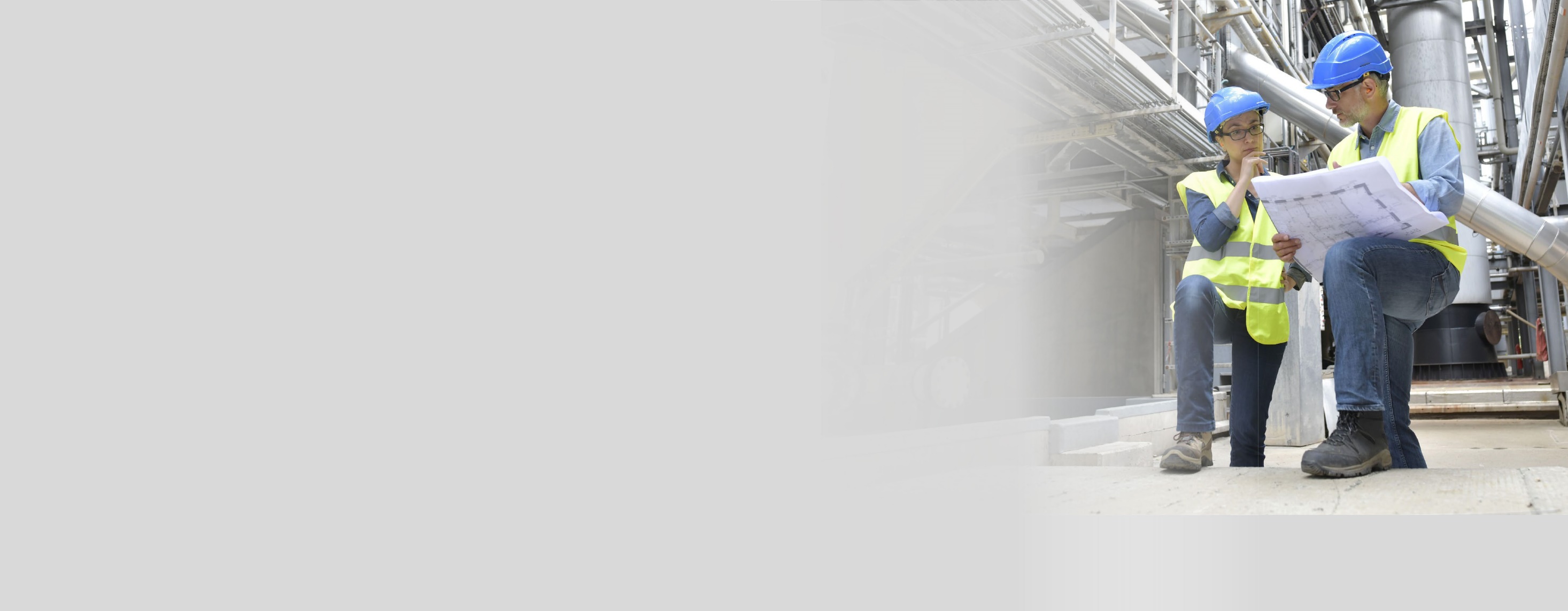 Häufigere Kurzunterweisungen zu einzelnen Themen sind effizienter als eine große. 
Wichtige Ausnahme: Erstunterweisungen dürfen nicht in Kurzform sein.
Auch denkbar: ein über längere Zeit gestreckter Unterweisungsplan, der auf die Gegebenheiten des Betriebs zugeschnitten ist. 
Kurz abgehandelte Themen mit geringem Risiko schaffen auf diese Weise Kapazitäten für Themen mit höherem Risiko.
Manfred Mustermann
5
23.06.2021
„Eine jährliche Großunterweisung muss sein!“
Weitere Informationen
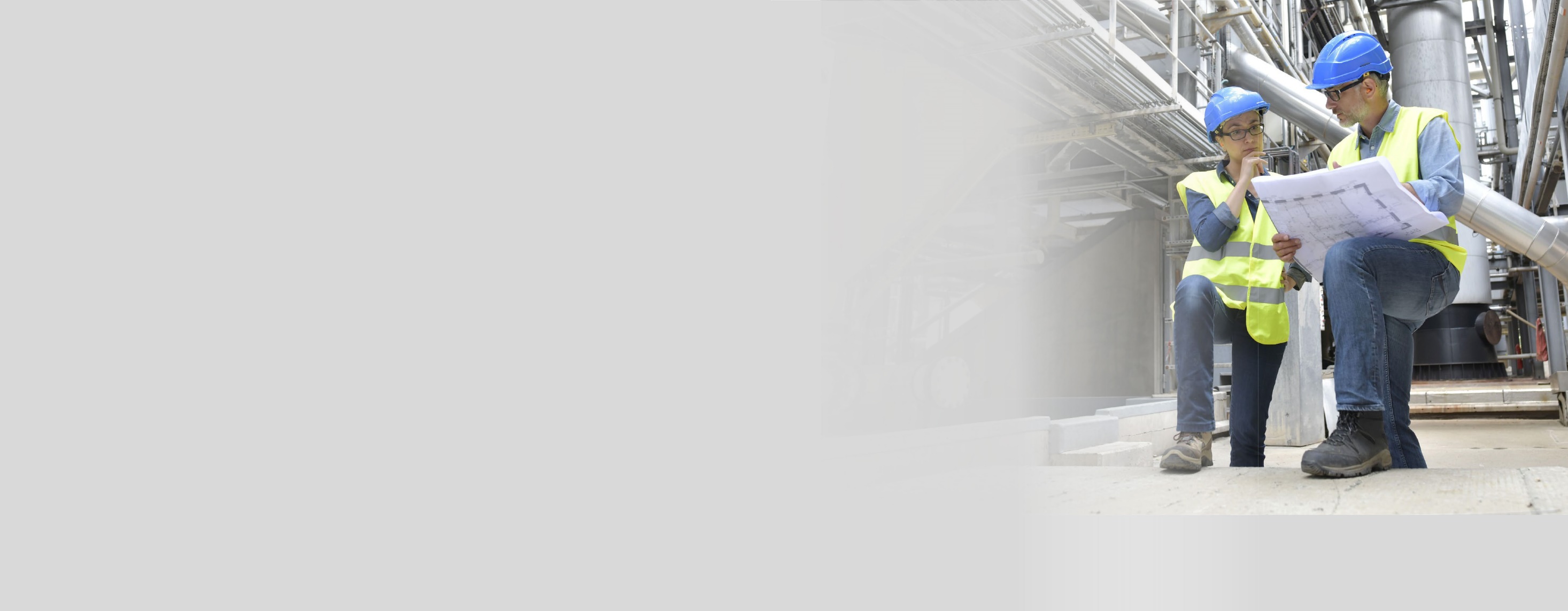 Arbeitsschutzgesetz (ArbSchG)
DGUV Vorschrift 1: Grundsätze der Prävention
DGUV Regel 100-001: Grundsätze der Prävention
Merkblatt A 026, Abschnitt 4: Unterweisen – Medien- und Gestaltungsvorschläge nach Gefährdungsfaktoren
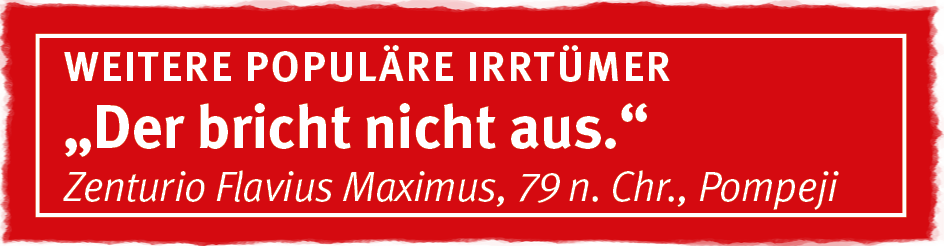 Manfred Mustermann
6
23.06.2021
„Eine jährliche Großunterweisung muss sein!“
Quelle
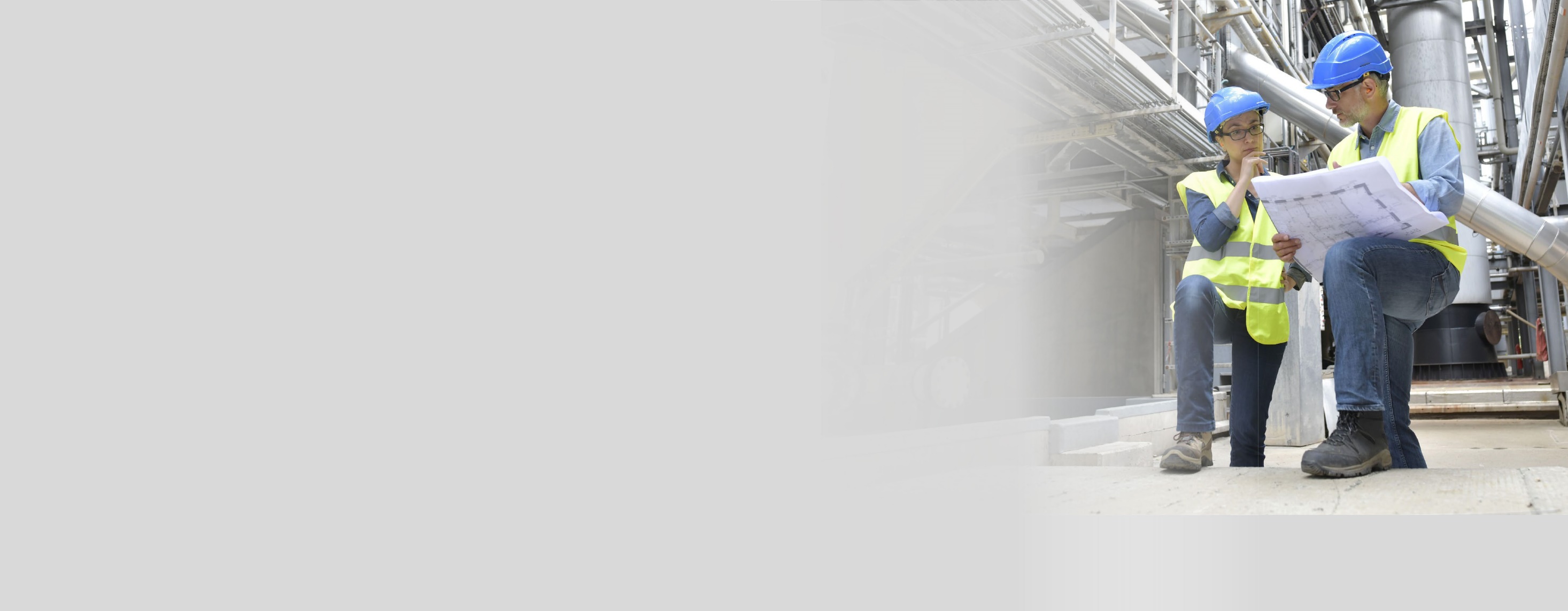 Die vorliegende Präsentation basiert auf dem Merkblatt A 039 „Populäre Irrtümer im Arbeitsschutz“ der BG RCI (Populärer Irrtum Nr. 20). Im Merkblatt finden Sie weitere 43 kursierende Aussagen mit falschem Inhalt, die sich hartnäckig jeder nachhaltigen Richtigstellung zu widersetzen scheinen. 

Bezugsquelle des Merkblatts: medienshop.bgrci.de. 172 Seiten im Format A5. 
Mitgliedsbetriebe der BG RCI erhalten die Broschüre kostenlos. 
Für Dritte ist sie kostenpflichtig.  

Download unter downloadcenter.bgrci.de möglich.
Manfred Mustermann
7
23.06.2021
„Eine jährliche Großunterweisung muss sein!“
Nutzungshinweise
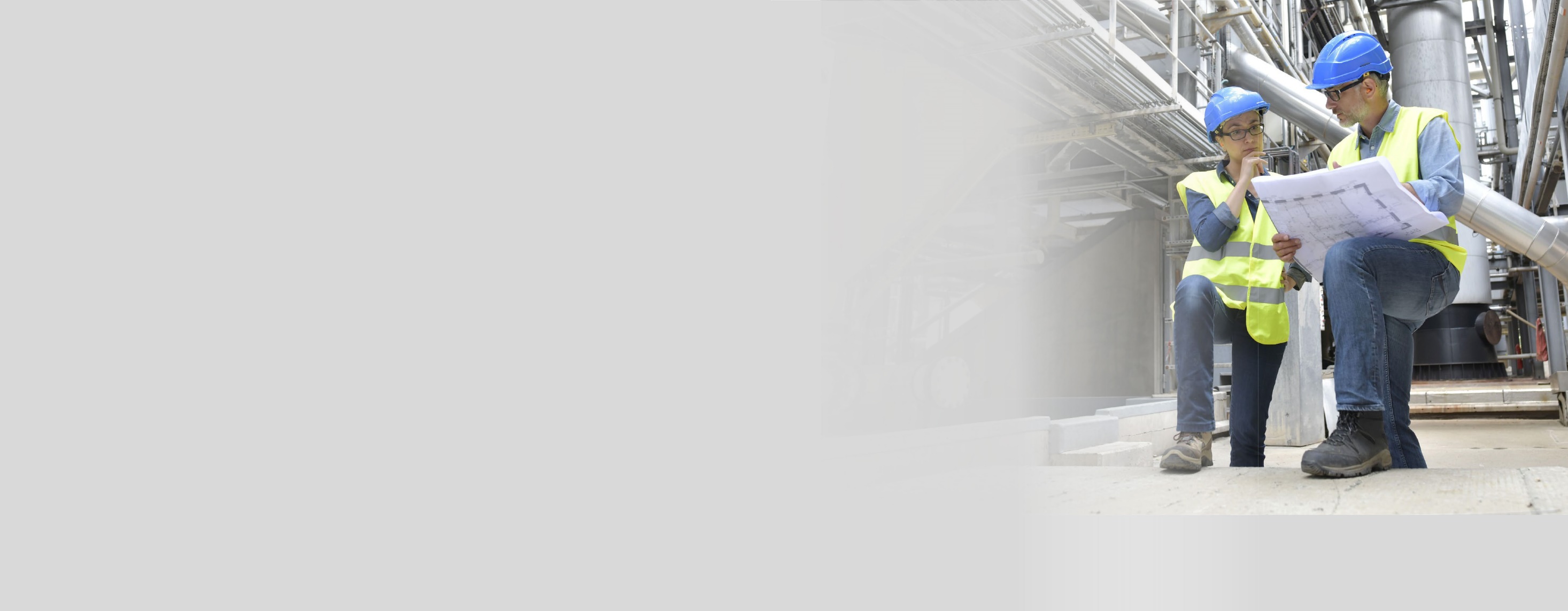 Diese Präsentation eignet sich insbesondere für einen Seminareinstieg mit dem Ziel, die Gruppe zu aktivieren und „ins Gespräch zu kommen“. Der Ansatz ist modern und basiert auf aktuellen Forschungsergebnissen: Mit einem zu lösenden Problem, einer Frage, einem Rätsel oder einem Irrtum starten – das ist bei Unterweisungen nachweislich sehr effektiv.  
Folie 1 startet daher mit einem Irrtum. Folie 2 gibt eine geführte Diskussion wieder und regt zum Mitdiskutieren an. Mit Folie 3 kann die Diskussion je nach Situation fortgeführt werden. Mit Folien 4 und 5 erfolgt anschließend die Richtigstellung. Zur Vorbereitung der Referentin oder des Referenten kann insbesondere das Merkblatt A 039 und die darin empfohlene Literatur genutzt werden.
Ergebnis: Ein erwiesenermaßen hoher Behaltens- und Wiedererkennungseffekt mit Spaß. Weitere Präsentationen stehen unter downloadcenter.bgrci.de bereit. 
Achtung: Diese Folien können betriebsspezifisch angepasst werden und dürfen inner-betrieblich verwendet werden. Jede anderweitige Nutzung, insbesondere die Integration in andere Produkte (z. B. E-Learnings), die Nutzung für eigene Veröffentlichungen oder Medien, die kostenfreie oder kostenpflichtige Weitergabe an Dritte oder die Entnahme von Bildmaterial ist nicht zulässig. 
© BG RCI / Jedermann-Verlag GmbH, Heidelberg
Manfred Mustermann
8
23.06.2021